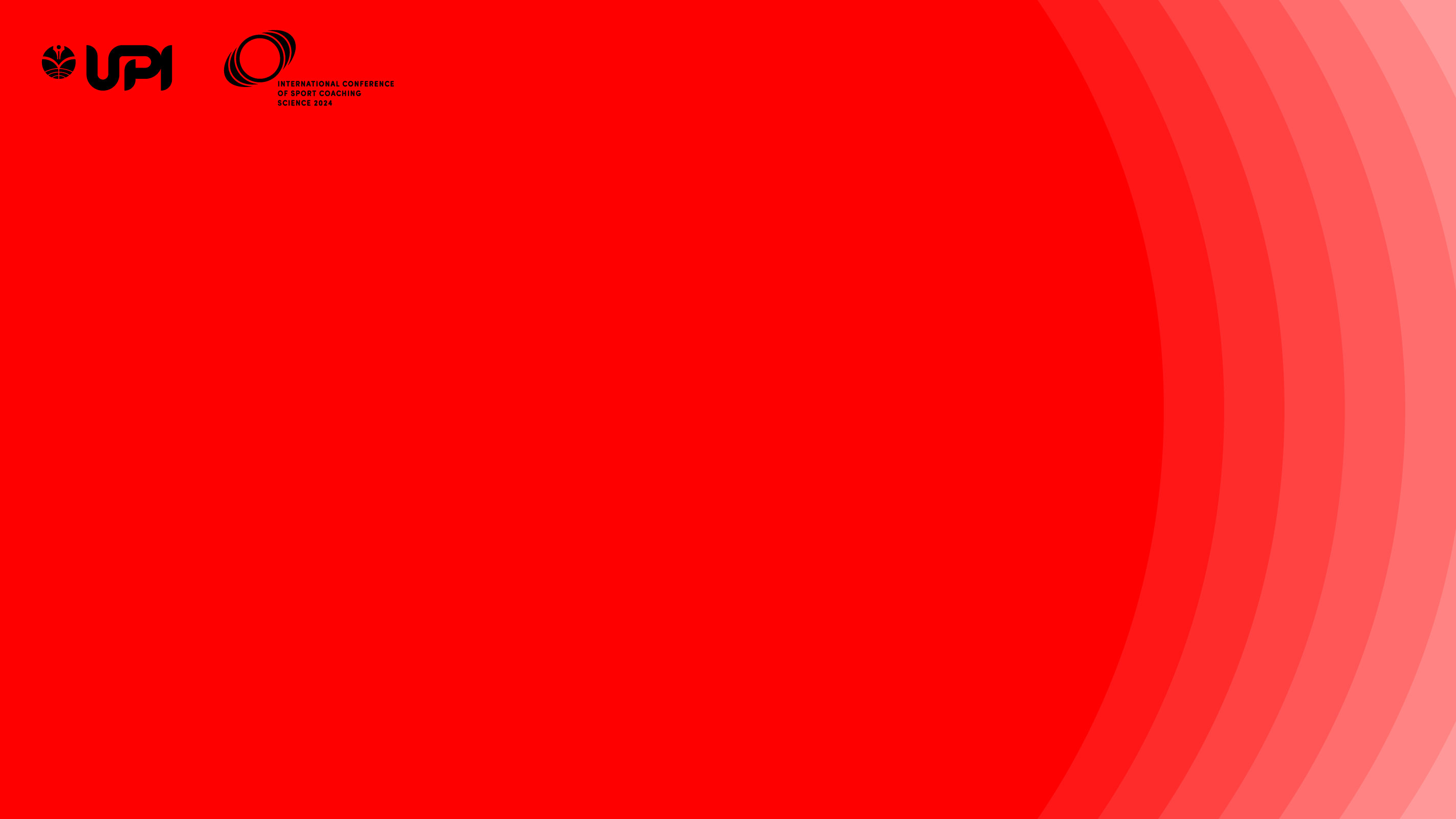 ANALYSIS OF KIHON TECHNIQUES ON THE ATTAINMENT OF POINTS IN SENIOR CATEGORY KUMITE MATCHES
DIMAS DWI ALFIRANO
Universitas Pendidikan Indonesia, Faculty of Sports and Health Education, Study Program of Sports Coaching Education, Bandung, Indonesia
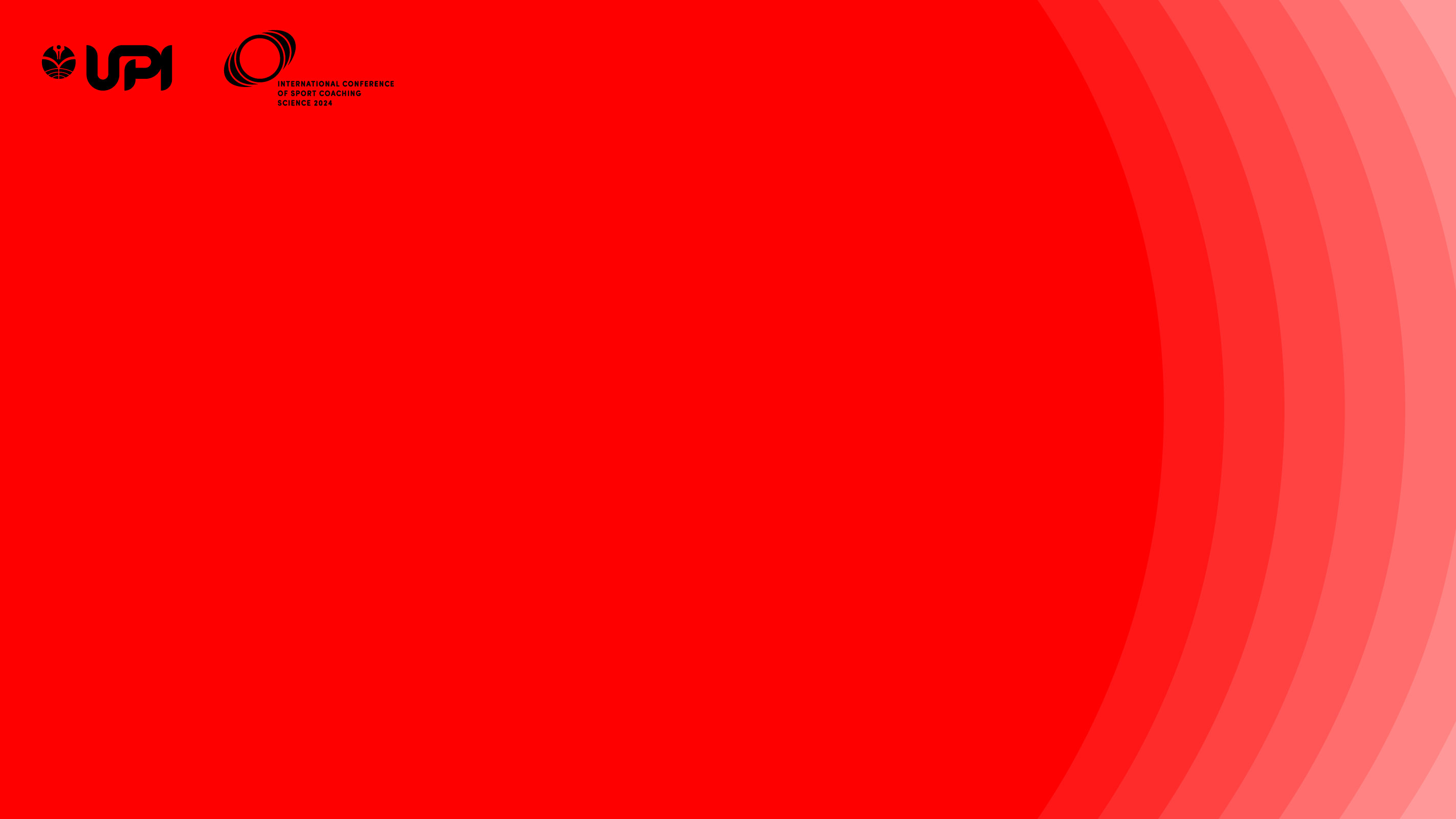 INTRODUCTION
Kihon is the basic technique of karate where a series of kihon become a kata or pattern or form a combination of several kihon movements to show the movement with a beautiful rhythm. (Zebua & Siahaan 2021)
Practicing kihon means understanding how the body moves to produce as much power as possible with minimal effort. (Mardiana et al.,2023)
The first lesson in the sport of karate is kihon, the hardest part of learning karate as it is likely for those practicing karate. (Pangodian,2014)
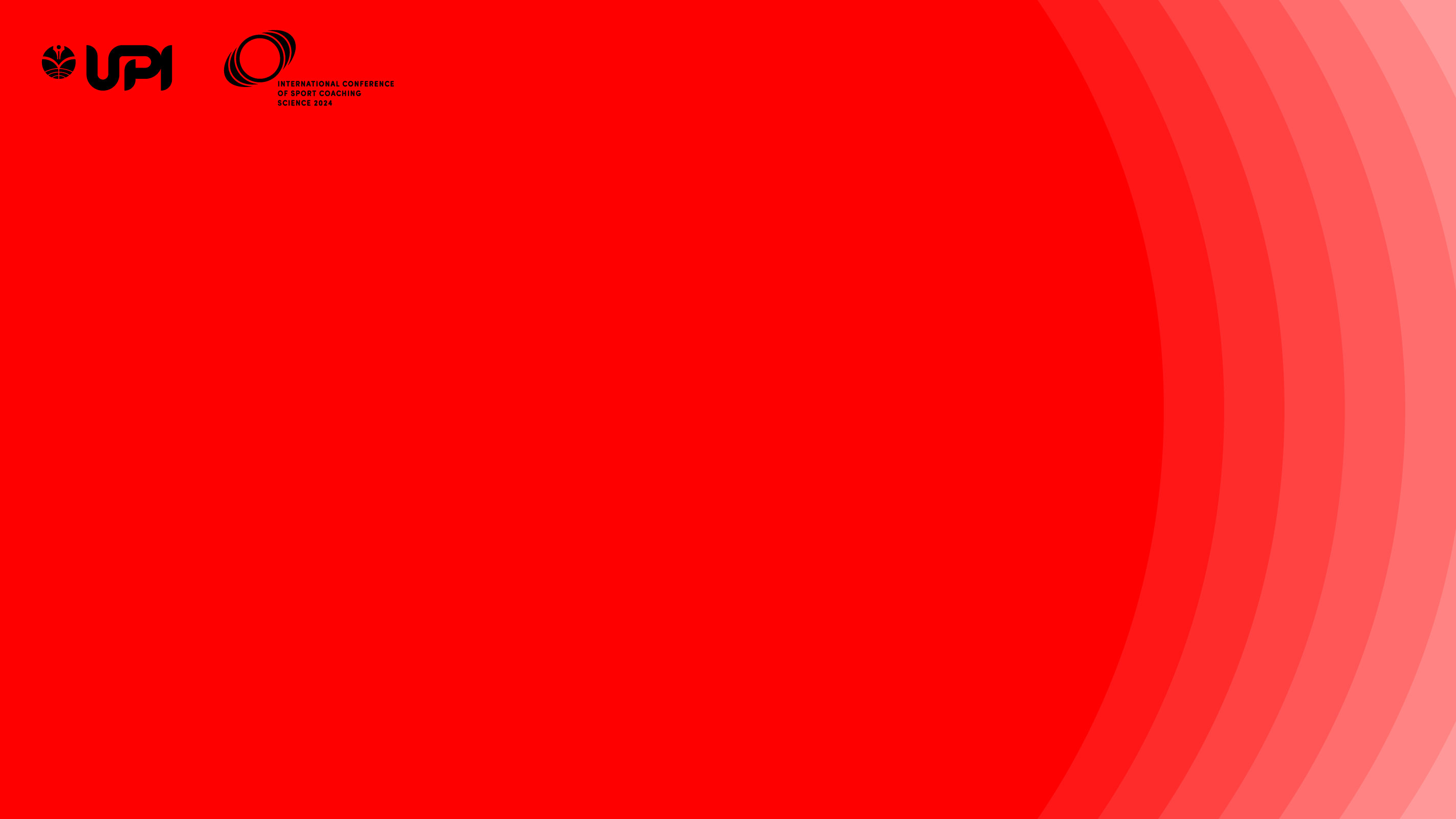 INTRODUCTION
Kihon is the foundation, beginning, root which means as standard forms that become the basic reference of all techniques, movements that may be performed in kata and kumite, as for the basic techniques that must be mastered in karate sports are punches, kicks, blocked. (Wahid,2007)
Kumite is a meeting of hands, For sport kumite, it is more commonly known as Shiai Kumite or Match Kumite. For Shotokan-ryu, kumite is only performed by students who have reached and black belt. (Sagitarius, 2013)
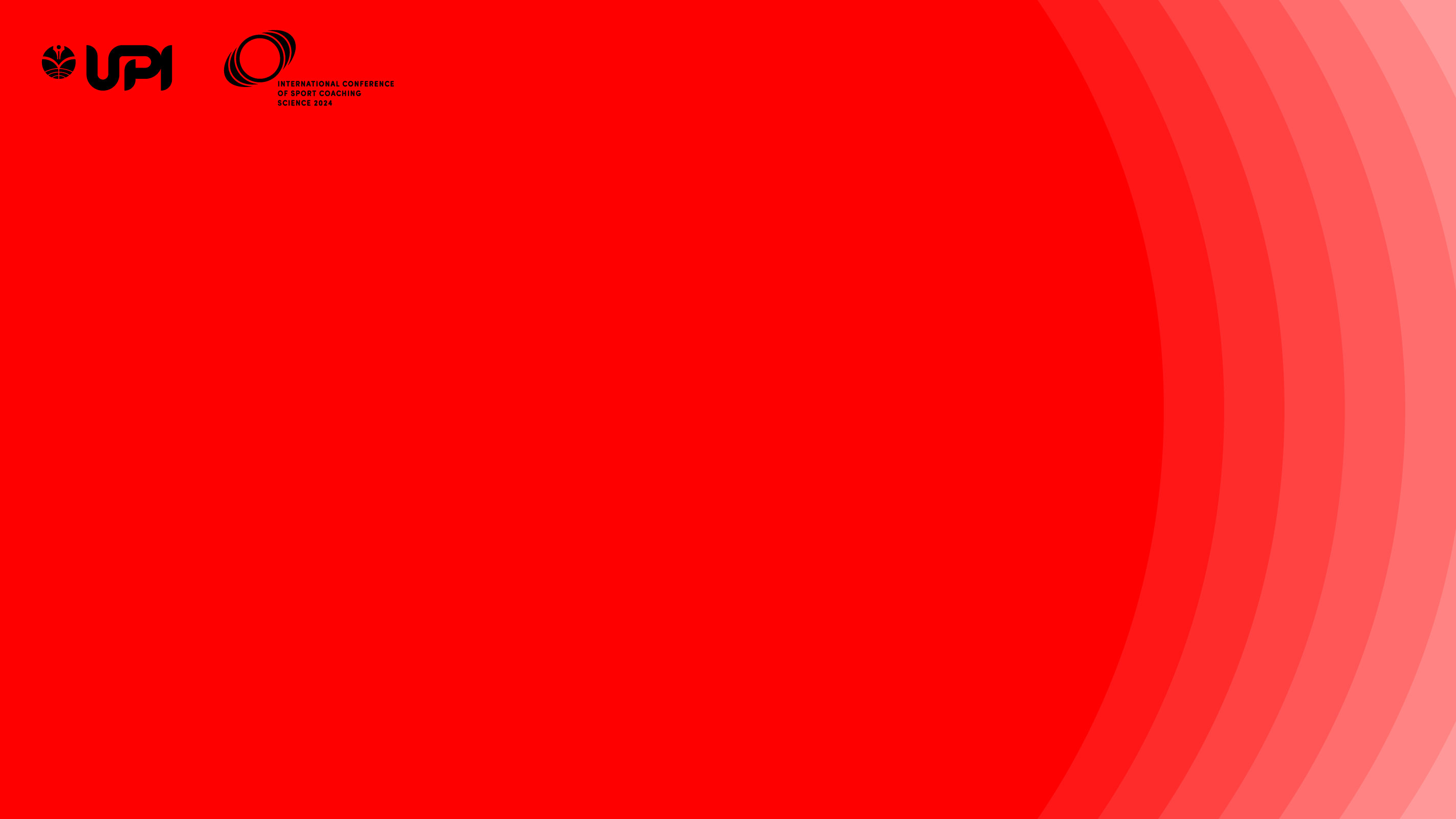 FORMULATION PROBLEM
Is there a significant influence of Kihon on the achievement of senior category kumite match points ?
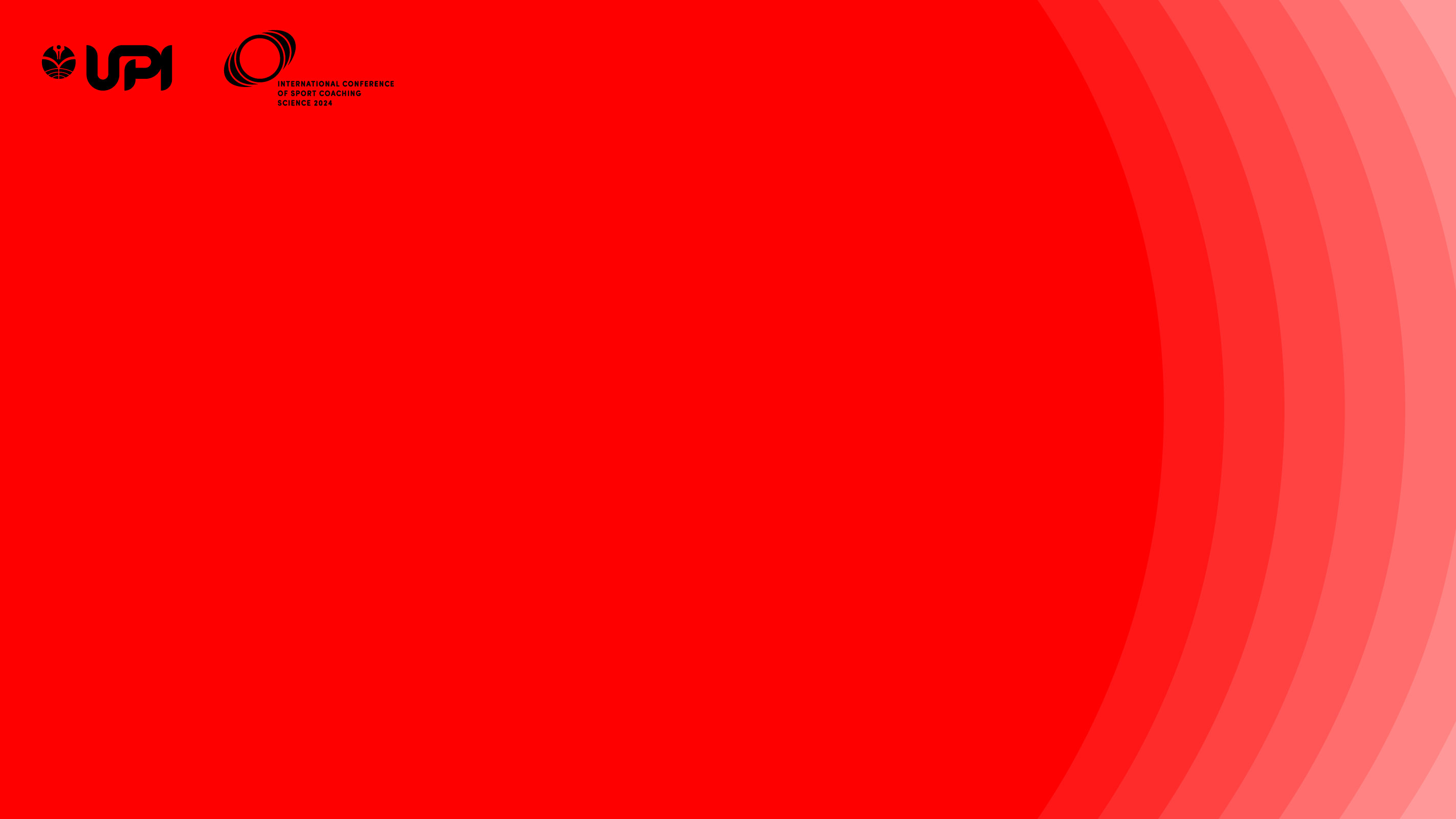 METHODS
Descriptive quantitative
causal associative
Simple random & 20 athletes kumite senior category
Direct observation, kihon scoring & kumite point scoring
RESEARCH METHODS
RESEARCH DESIGN
SAMPLE & POPULATION
RESEARCH INSTRUMENTS
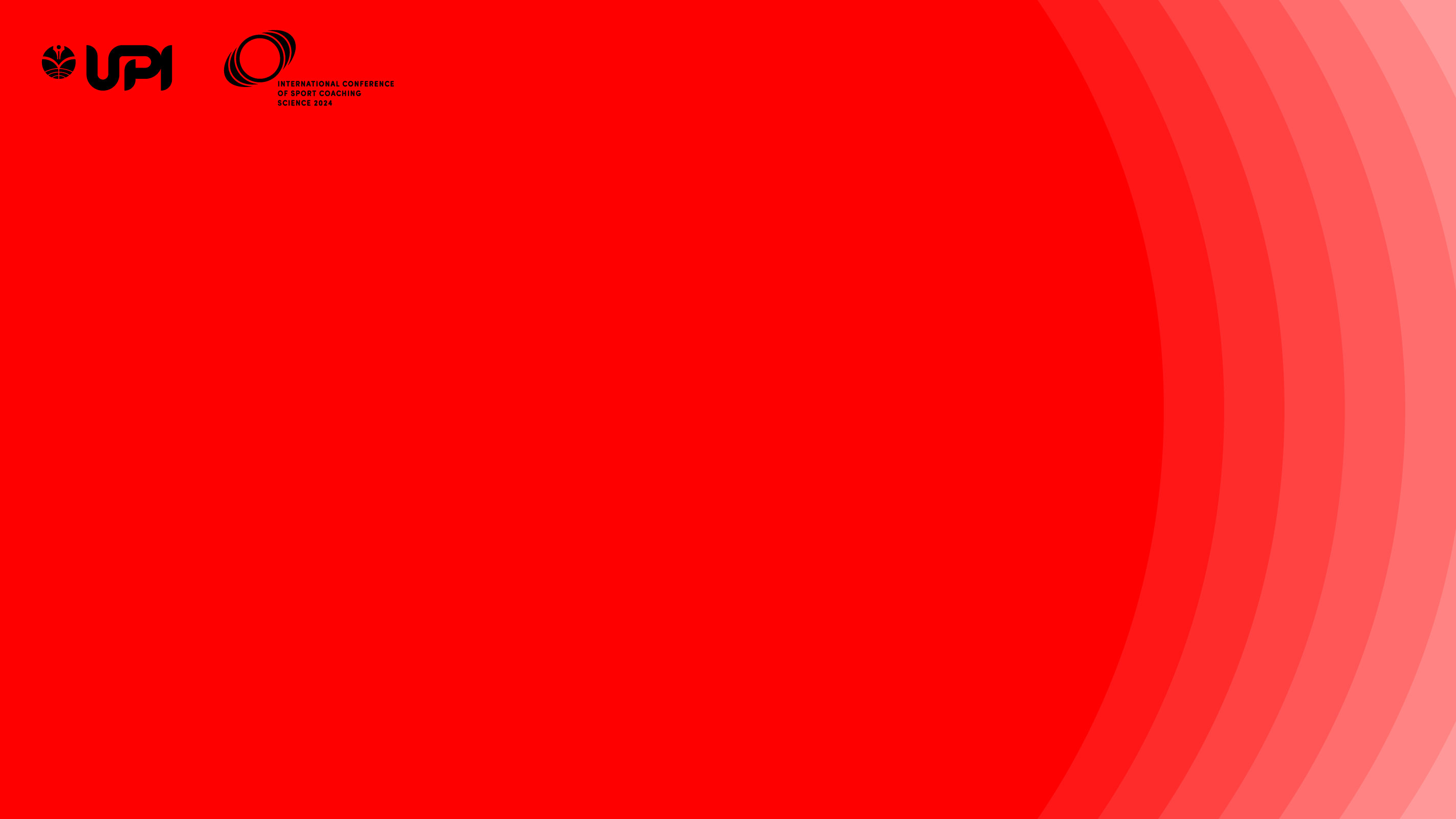 RESULTS
Normality test : The results of the normality test can be seen in that the data from the two variables, namely the level of understanding of tactics and strategies with playing performance through the Shapiro Wilk test, obtained a probability value of sig.  0.48> 0.05 so that it is normally distributed. The results of this normality test will determine statistical tests using parametric and non-parametric test.
Homogeneity test : hen it can be seen that the data from the two variables through Levene's Test test obtained a sig. probability value of 0.250> 0.05, so that the two variables have the same variance.
Hypothesis test : then the decision can be obtained that H0 is rejected and H1 is accepted. the resulting significance is 0.03 which is smaller than 0.05. Thus it can be concluded that this multiple regression model is feasible to use and the independent variables include corporate social responsibility,
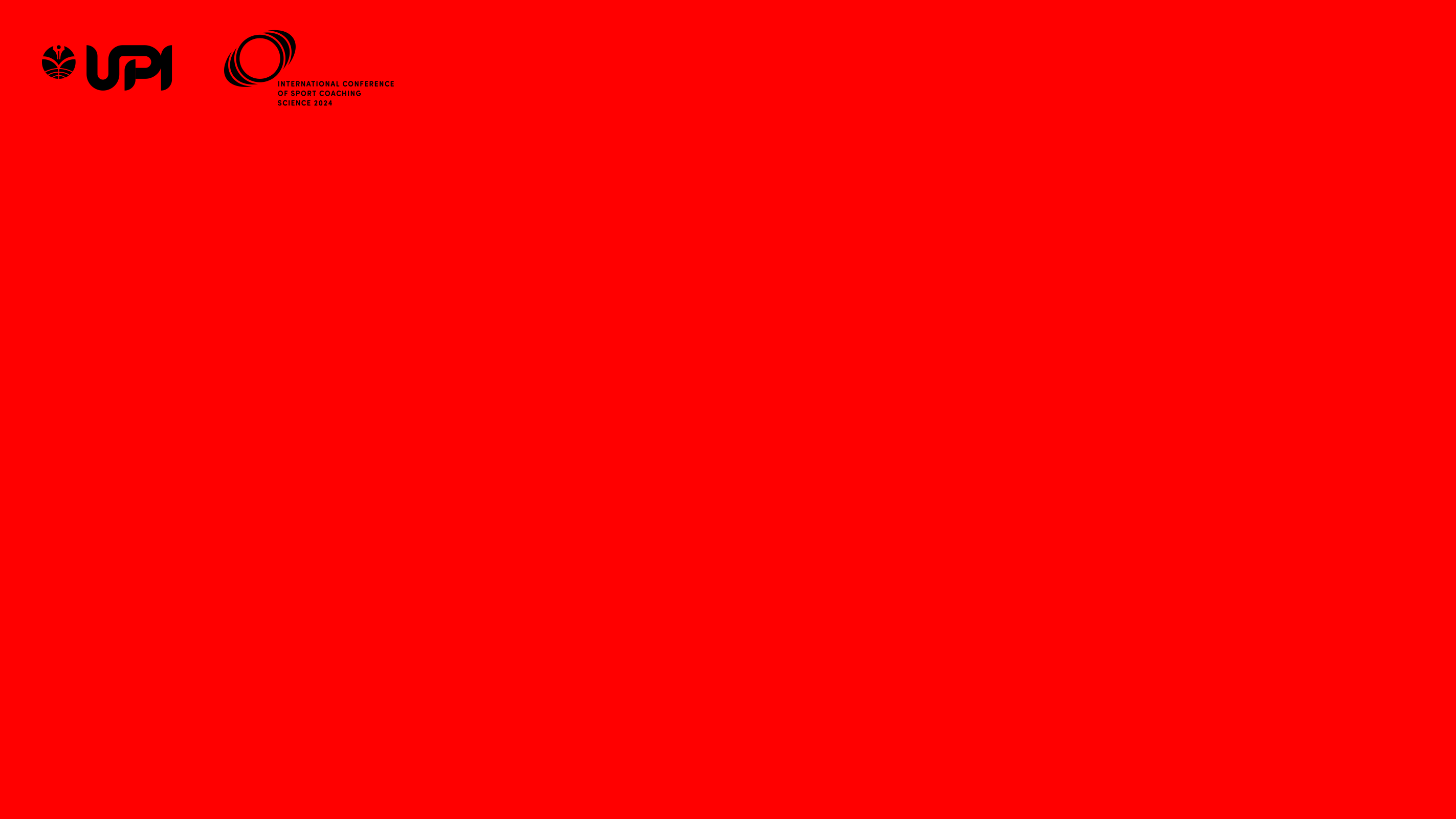 DISCUSSION
THE HIGHEST POINT RESULT IN THIS MATCH WAS 10 POINTS AND THE LOWEST WAS 0 POINTS, WITH THE MOST FREQUENTLY USED ATTACK TECHNIQUES BEING GYAKU TSUKI PUNCHES AT 52% AND KISAME PUNCHES AT 20%.
THERE IS AN INFLUENCE OF KIHON ON THE ACHIEVEMENT OF POINTS IN KUMITE MATCHES WHICH ARE BOTH INTERCONNECTED.
THIS RESEARCH SHOWED THAT THE SEMPEL THAT HAD HIGH KIHON POINTS WAS 35%, WHILE THOSE WITH MEDIUM KIHON POINTS WERE 35% AND HAD A LOW OF 30%.
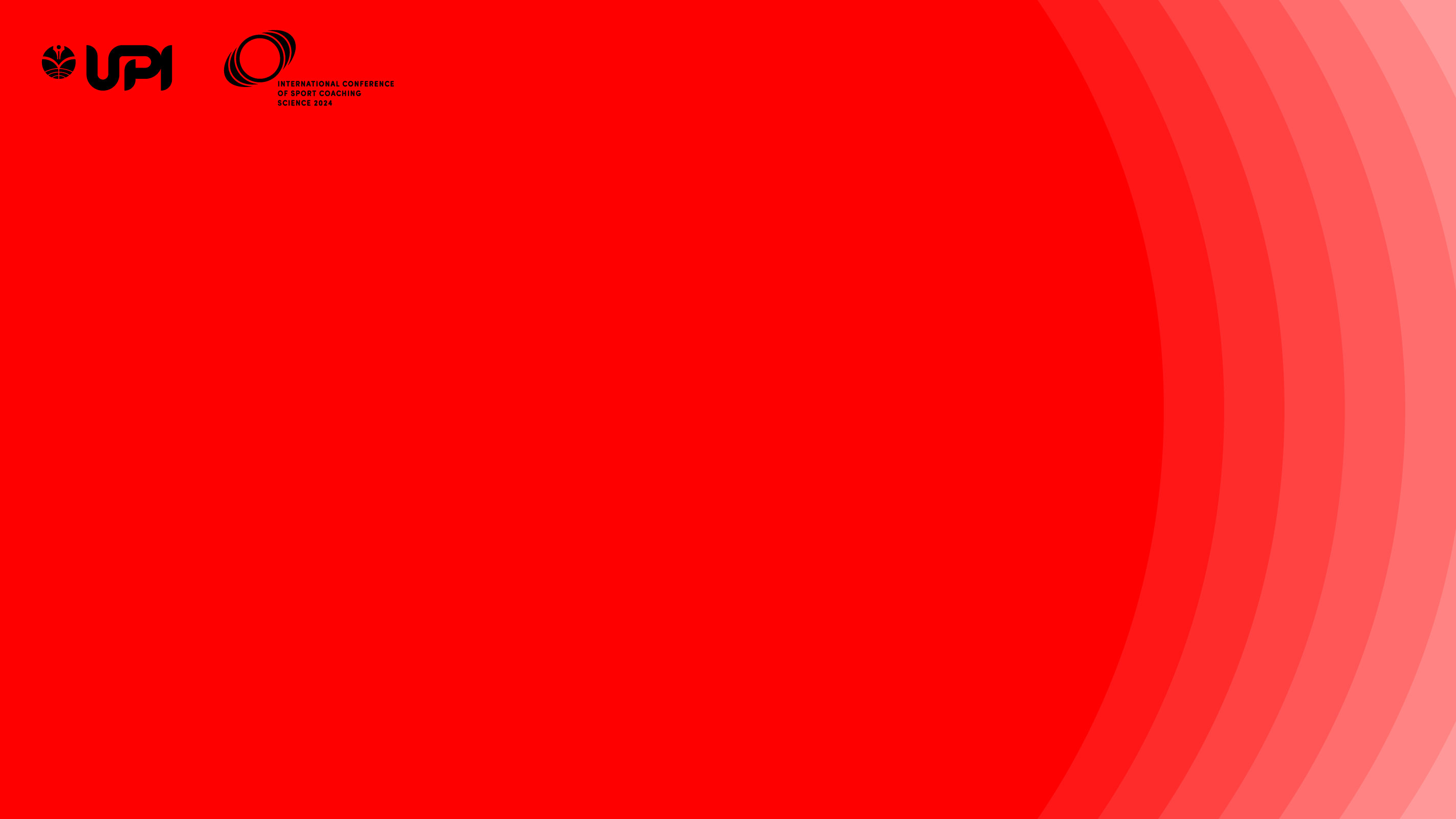 CONCLUSIONS
that there is a significant influence of kihon on the achievement of senior category kumite match points because kihon is the basis that a karateka must have in themselves to carry out kumite and kata matches.
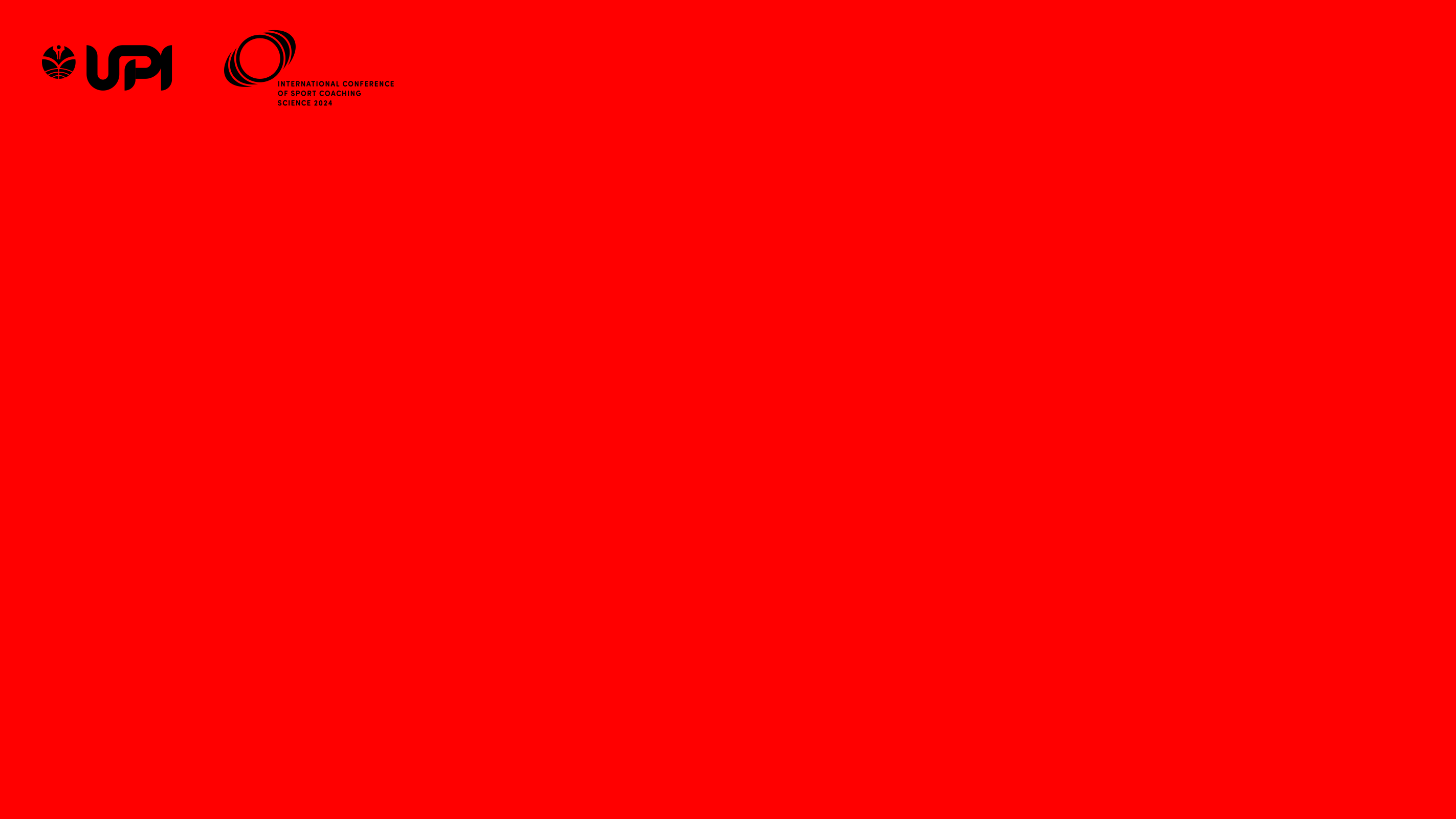 REFERENCES
Zebua, K., & Siahaan, D. (2021). Analisis Teknik Pertandingan Kumite Dalam Olahraga Beladiri Karate. Jurnal Prestasi, 5(2), 70. https://doi.org/10.24114/jp.v5i2.29835
.Mardiana, I., Pandra, V., & Suhdy, M. (2023). Analisis Gerakan Serangan yang digunakan Atlet Karate pada Pertandingan Kumite di Perguruan Kushin Ryu M Karate Do Indonesia (KKI) di Kota Lubuklinggau. Gelanggang Olahraga: Jurnal Pendidikan Jasmani Dan Olahraga (JPJO), 7(1), 193–201. https://doi.org/10.31539/jpjo.v7i1.6856
Pangodian, P. (2014). Penulis adalah Staf Edukatif Fakultas Ilmu Keolahragaan UNIMED 38. Jurnal Ilmu Keolahragaan, 13(2), 38–44.
Wahid, A. (2007). Shotokan: sebuah tinjauan alternatif terhadap aliran karate-do terbesar di dunia. RajaGrafindo Persada. https://books.google.co.id/books?id=5cT5cQAACAAJ
SAGITARIUS. (2013). Jurnal Kepelatihan Olahraga, Volume 5, No. 1, Juni 2013. Jurnal Kepelatihan Olahraga, 5(1), 44–54.
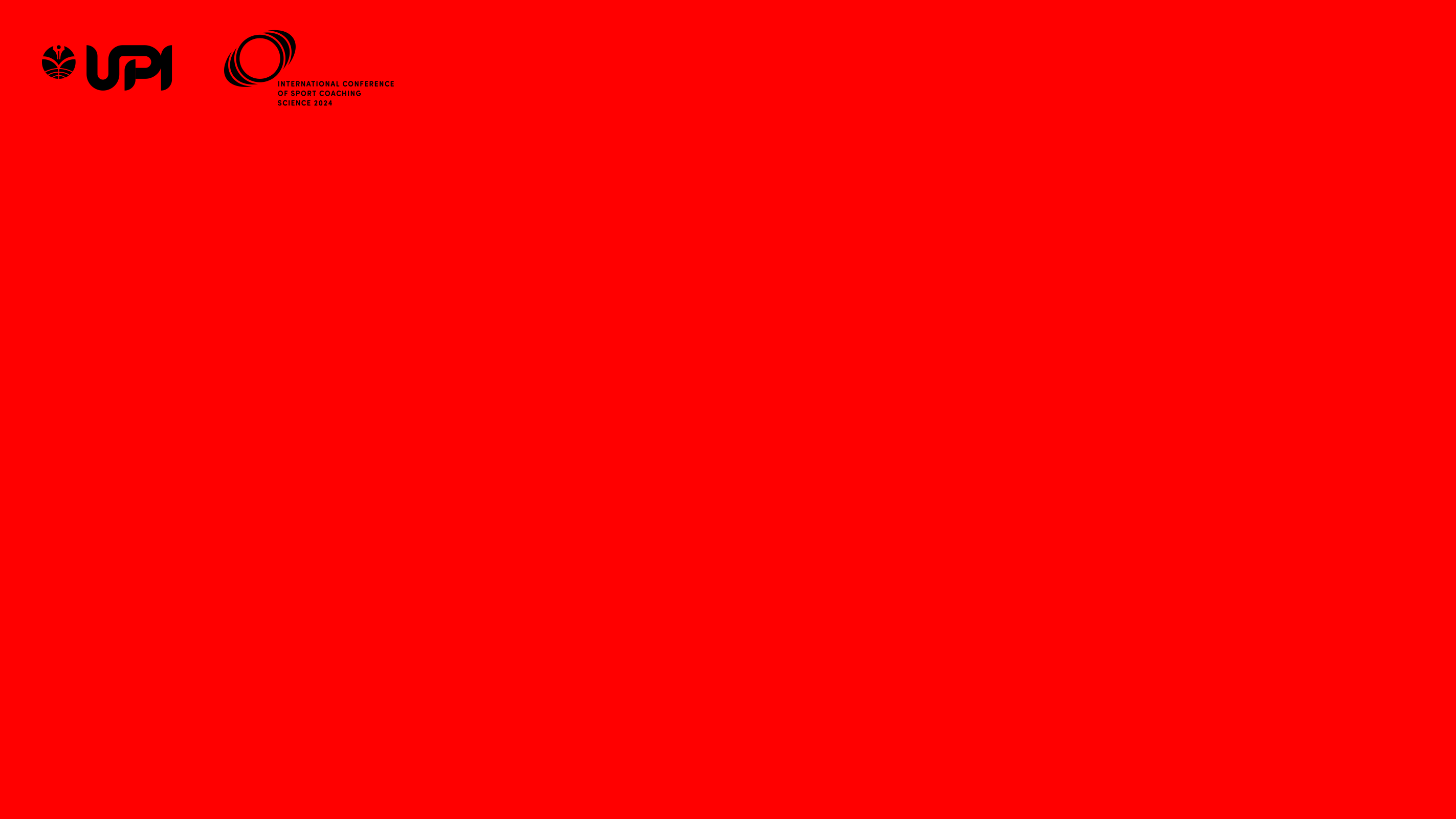 POWER POINT
STRUCTURE
a. First slide: Title, Author(s), Affiliation(s). Please download and use the first slide template for the conference theme and logos here.
Slide 2-3: Introduction
Slide 4: Methods
Slide 5-6:Rsult & Discussion
Slide 7: Conclusion
Slide 8: References